Dynamic vacuum and temperature predictions for informed anomaly detection at the CERN-SPS
F.M. Velotti, M. Barnes, G. Favia, V. Kain
Motivation
Induced heating
Moving towards High Luminosity LHC  intensity effects induce high stress on sensitive equipment, e.g. kickers, septa…
Electron cloud, beam induced heating main responsible
Important source of unavailability of the CERN-SPS
If kickers get too hot, risk to not be able to inject or damage them  cool down needed
If vacuum rises too much, high risk of breakdown in high voltage elements 
~50% of call to stand-by service “just” for resets due to high vacuum/high temperature interlock trip
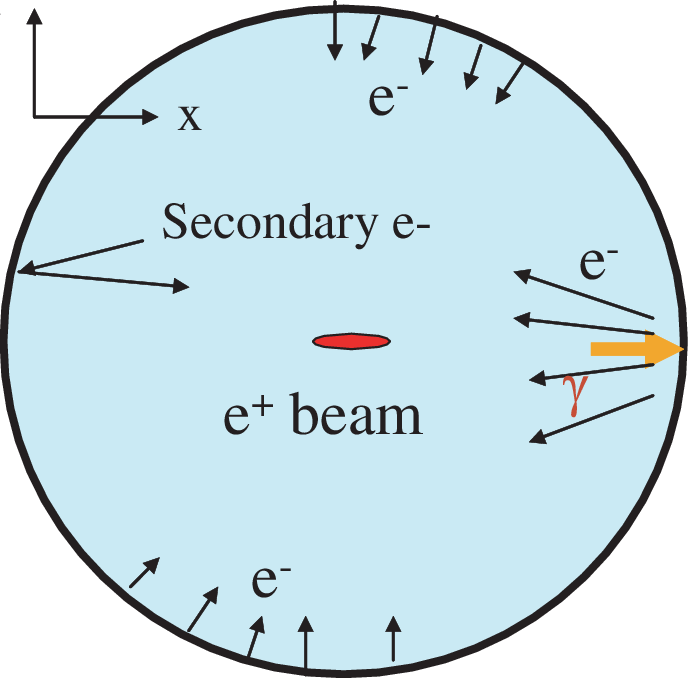 [Source]
Possible solutions
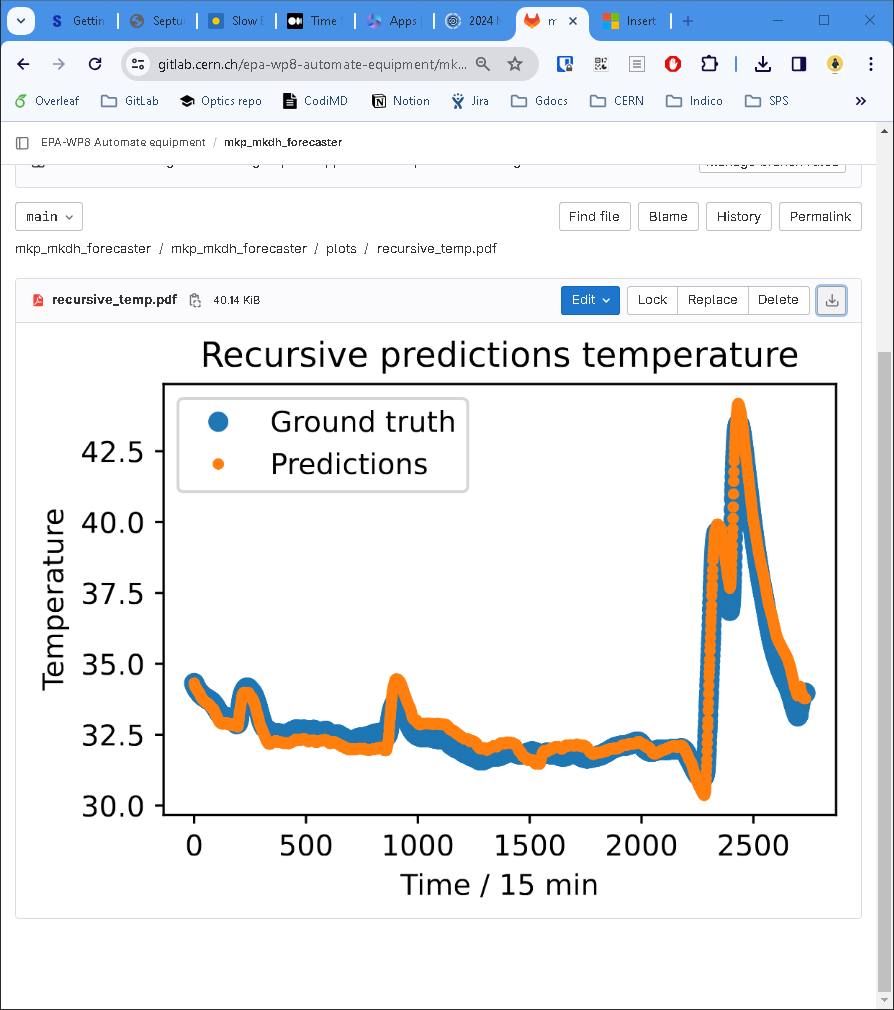 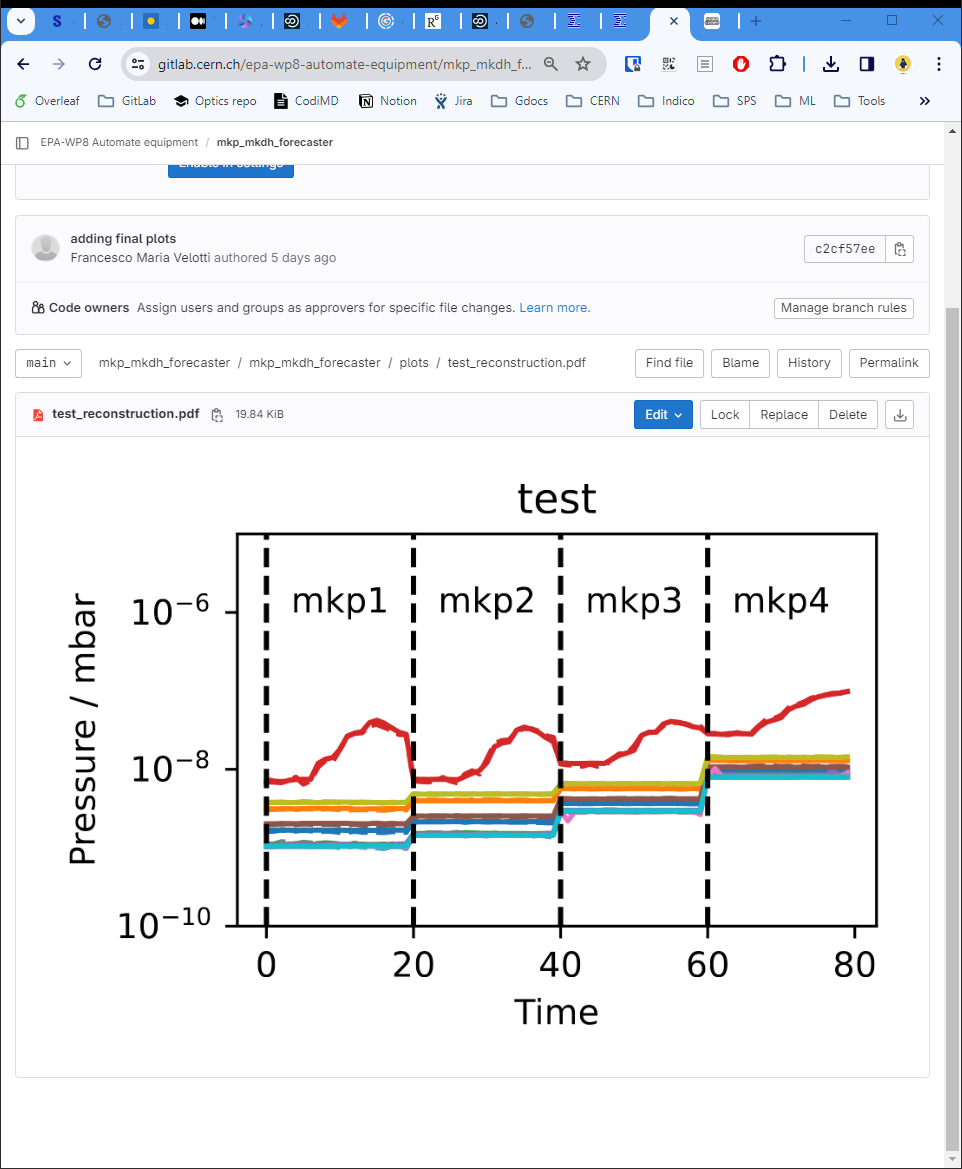 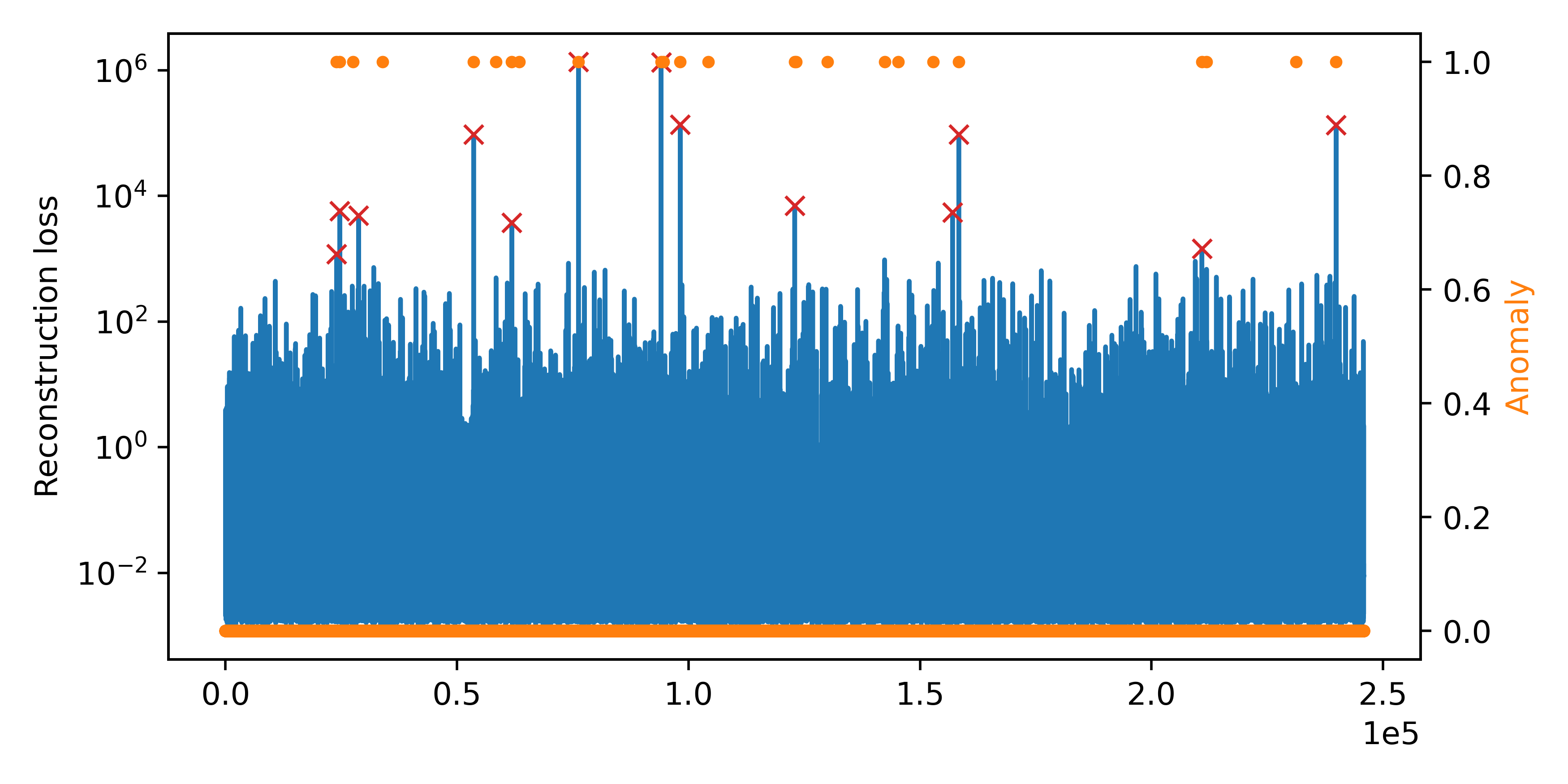